Hope 	IS A 4 LEGGED WORD
Maureen Horgan & Dresden
Learning Objectives
1. Recognize the impact and benefit of a AAA/T program 	for grieving children, families and hospice/palliative	        care professionals.
2. Describe	AAA/T	strategies and	interventions for	supporting grieving children and families.
3. List the characteristics of a successful therapy	dog team	and resources	for becoming a AAA/T	 team.
4. Identify the components	for developing	and	implementing an animal assistance activity and	        therapy program.
History of Animal Therapy
Florence Nightingale 1800’s
Freud and “Jofi” 1930’s
Levison paper @ APA 1960’s
[Speaker Notes: Animals have long been part of the human experience, serving multiple purposes throughout history, from food to companionship. More recently, the therapeutic potential of animals in numerous clinical areas has been increasingly recognized, leading to more healthcare facilities providing animal-assisted therapy (AAT) to their patients. In this article, the author provides an overview of the history of AAT, outlines several benefits that are particularly relevant to geriatric patients, and describes how skilled nursing facilities can set up AAT programs, reviewing how to ensure proper animal selection and prevent zoonotic infections. - See more at: http://www.annalsoflongtermcare.com/article/animal-assisted-therapy-exploration-its-history-healing-benefits-and-how-skilled-nursing#sthash.EunGLWQa.dpuf
The therapeutic potential of animals was first recognized in the late 1800s, when Florence Nightingale, considered the founder of modern nursing, made substantial discoveries regarding AAT.4 She observed that small pets helped reduce anxiety in children and adults living in psychiatric institutions, and she wrote in her book Notes on Nursing that being with small animals helps patients recover.4 Subsequently, AAT grew as a treatment for anxiety and as a way to relax.
During the early 1930s, Sigmund Freud, best known as “the father of psychoanalysis,” became a proponent of AAT when he began using his favorite dog, Jofi, during his psychotherapy sessions.8 Freud believed that dogs had a special sense, and he thought that Jofi could signal a patient’s level of tension by how close the dog stayed to the patient. If Jofi stayed right by the patient, he or she was thought to be relatively free of tension, but if he stayed at the other end of the room, the patient was thought to be very tense.8Freud would also use Jofi to facilitate communication with his patients. He found that many patients initially felt more comfortable talking through Jofi, and that this interaction served as a stepping stone until they felt comfortable speaking directly to him.9 However, Freud’s view on animals’ therapeutic potential did not become apparent until almost two decades after his death, when a series of books were released that included translations of his letters and journals.10
In the early 1960s, Boris Levinson, a respected child psychotherapist, discovered by chance that a disturbed, nonverbal 9-year-old boy began to communicate when Levinson’s dog, Jingles, sat with them during psychotherapy sessions.10 He proceeded to observe similar results in other children who had difficulty communicating. Based on his collective experience, Levinson presented a paper at an American Psychological Association meeting, but he was not taken seriously until Freud’s experiences with Jofi came to light.10Levinson went on to author Pet-Oriented Child Psychotherapy and became known as “the father of AAT.”1
- See more at: http://www.annalsoflongtermcare.com/article/animal-assisted-therapy-exploration-its-history-healing-benefits-and-how-skilled-nursing#sthash.EunGLWQa.dpuf]
Animal Assisted Activity
[Speaker Notes: College visits – hospital visitation – reading with rover]
Animal Assisted Therapy
BENEFITS
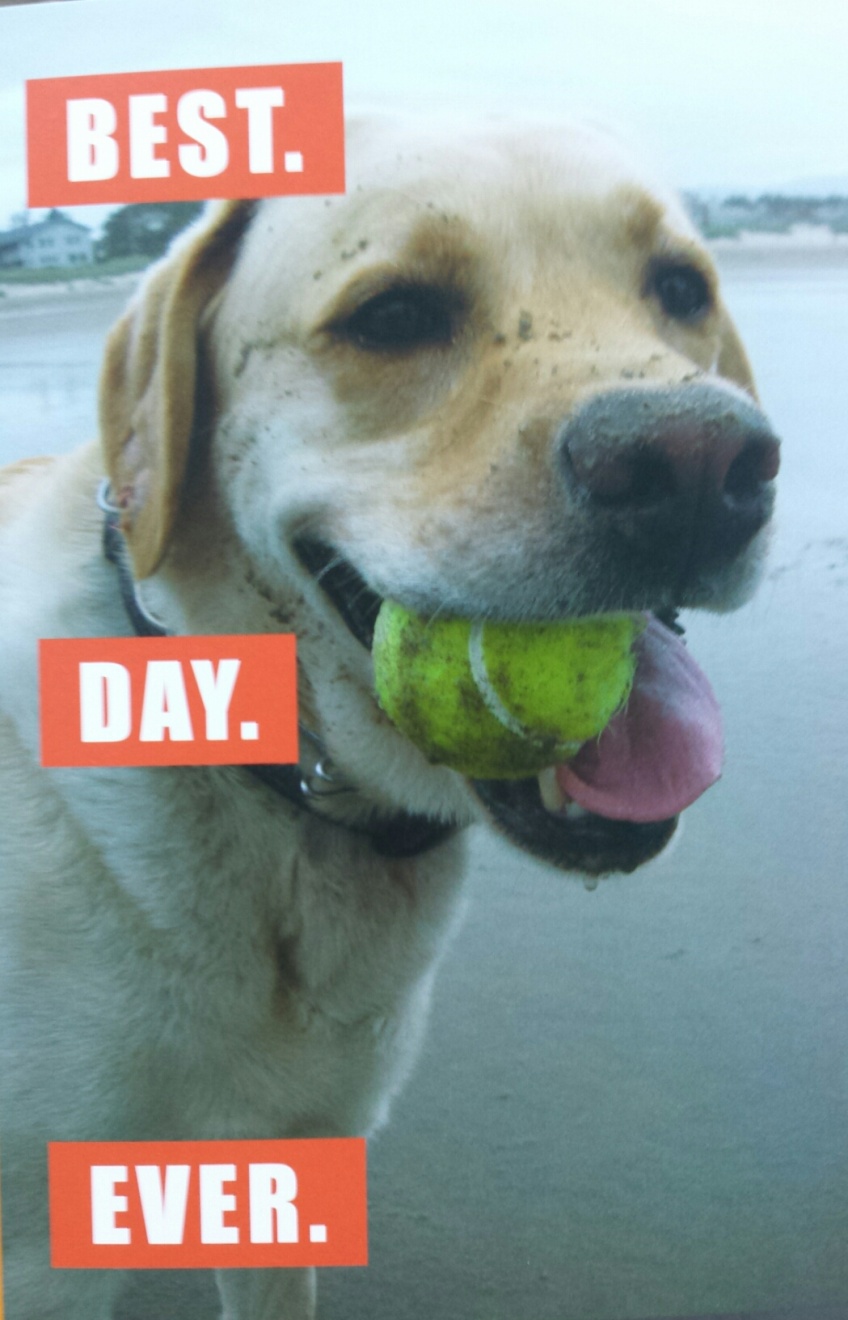 Psycho Social Goals
Stress reduction
Distraction
Pain management
Life Review
General Coping
Emotional well being
[Speaker Notes: Staff – coming to lie by Dres.  Playing Ball.  Dres “finding” people during meetings – example of John the chaplain.  The volunteer mom whose children died
Grieving Children – Sibling of dying child – feeling of control
Agin parent – brings children to vvisit
Life]
Benefits
Physical Goals
Stress reduction
Pain management
RestorativeTherapy
Physical
Occupational
Speech
When is AAT helpful?
Hospitals
Geriatric Housing & Clinics
Post Critical Event
Hospice
Therapy Clinics
Court Support
Wounded Warrior   Programs
PTSD Clinics
Children’s Camp
Reading Programs
Strategies & Interventions
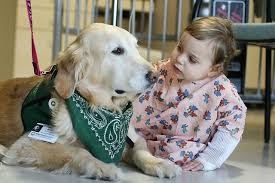 [Speaker Notes: Movement – petting   range of motion 
Going on walks
Group work
1:1 visiting]
Interventions & Activities
Time to Play
Fetch		
Hide & Seek	
Tricks
Bubbles
Bonding Moments
Life Review
Care Giving
Talking
Crafts
A Successful Team –Selection & Assessment
“Certification” Programs
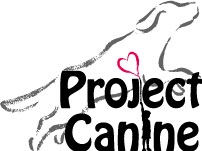 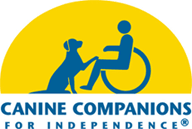 Canine Companions for Independence
Facility Dogs

Companion Dogs

Service Dogs

PTSD Dogs

Hearing Dogs
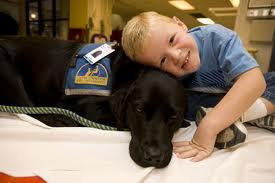 Creating Program
Recruitment
Policy and Procedure
Volunteer Team in Person
  assessment
Joint Visits
Ongoing support and 
  supervision